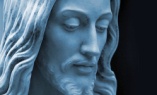 La luce in fondo al tunnel è un treno !
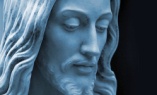 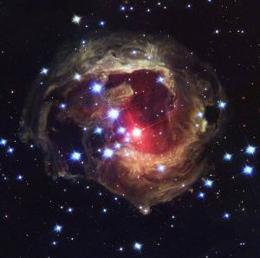 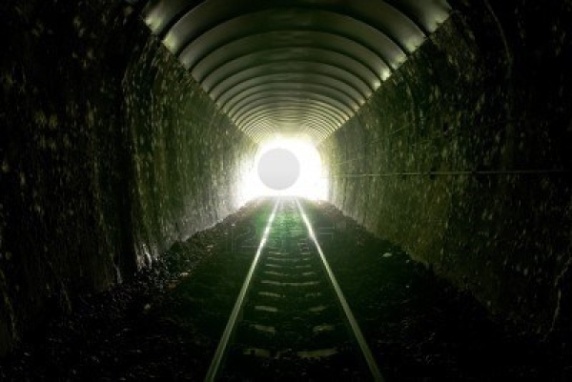 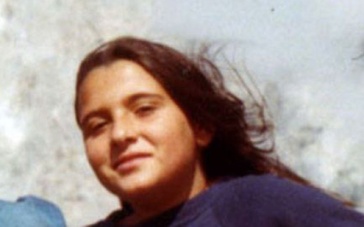 Popolo de Roma . . . 
Bona Notte !
Popolo de Roma . . . 
Bona Notte !
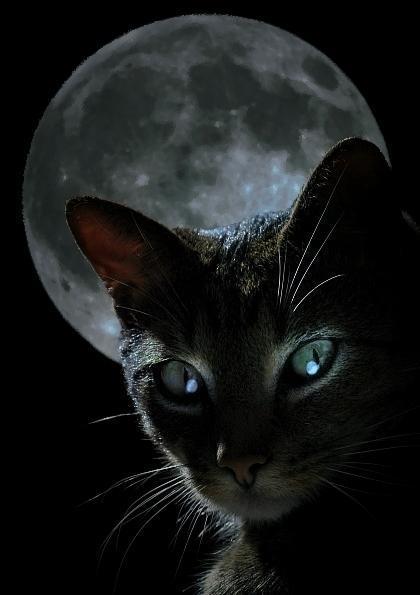 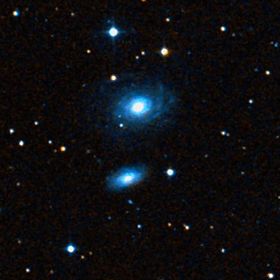 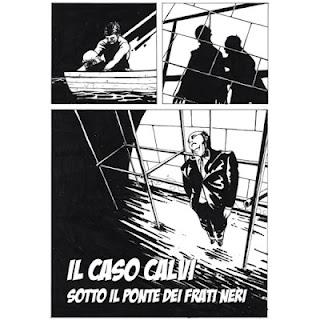 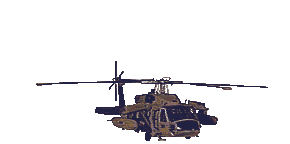 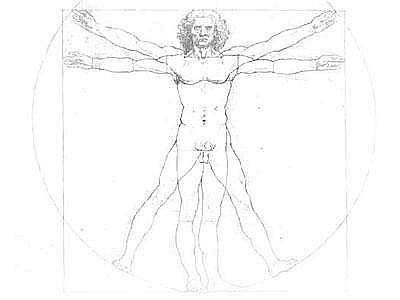 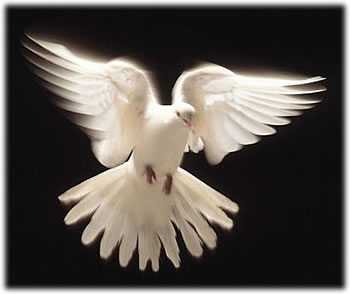 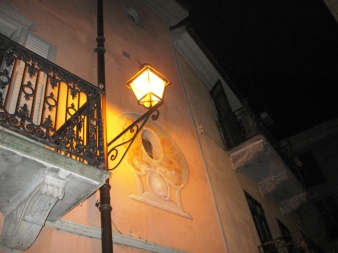 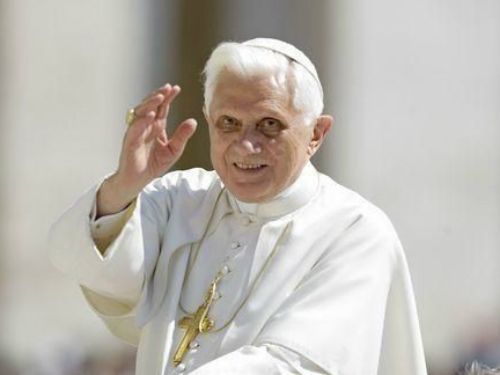 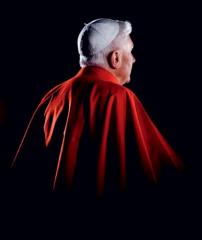 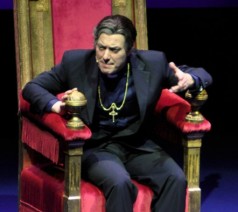 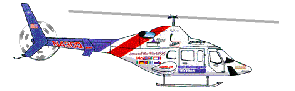 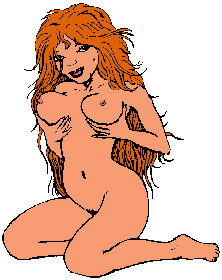 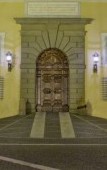 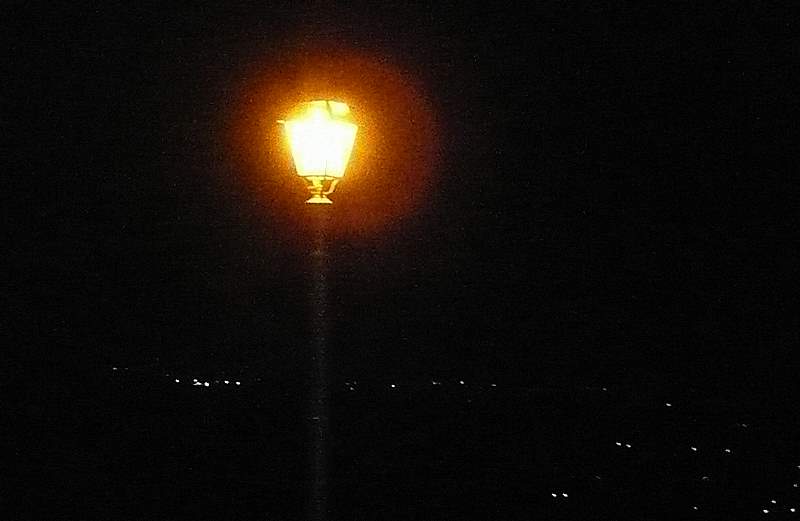 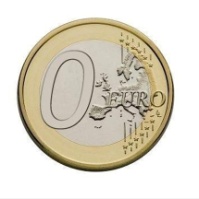 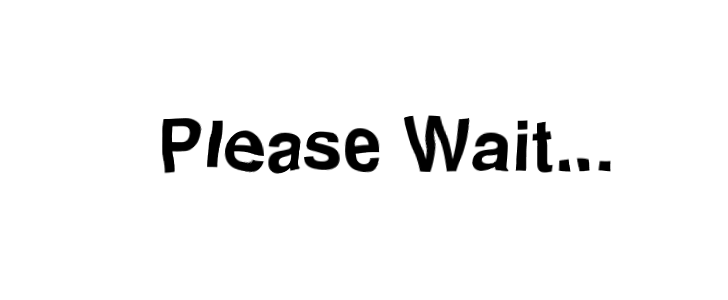 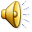 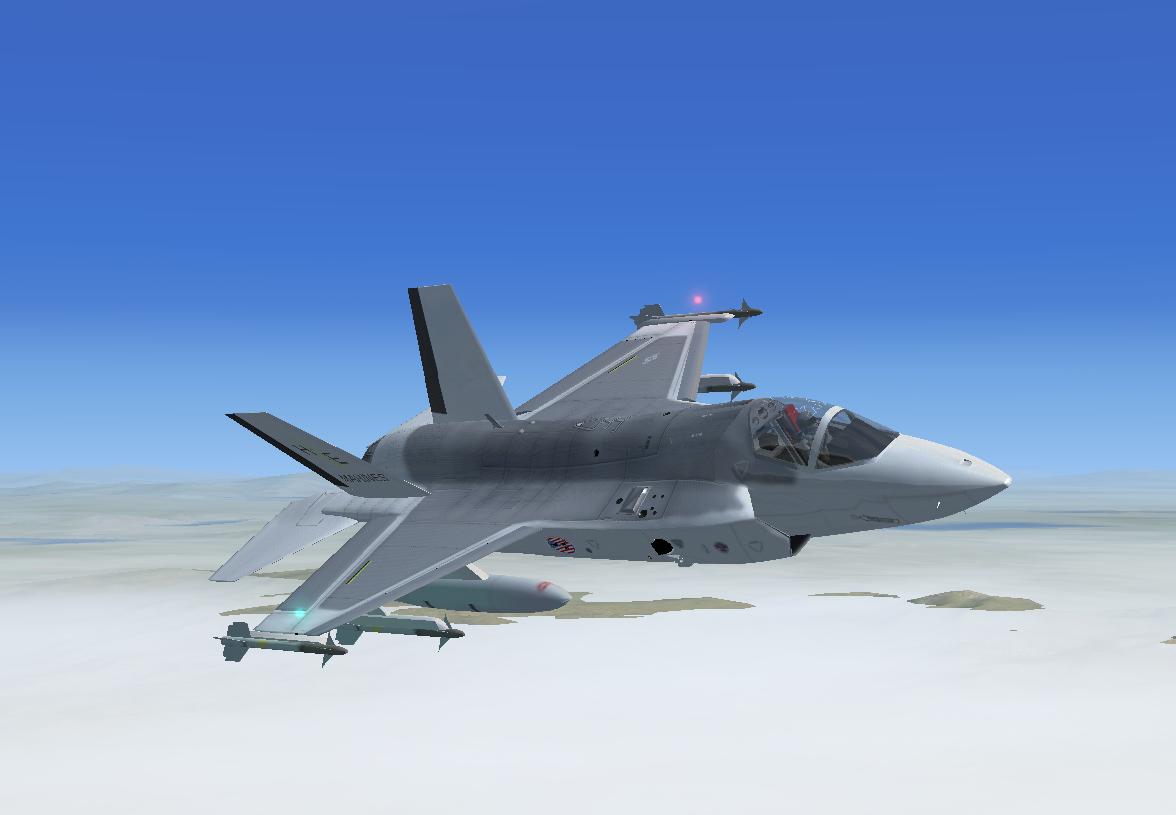 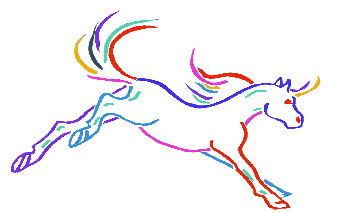 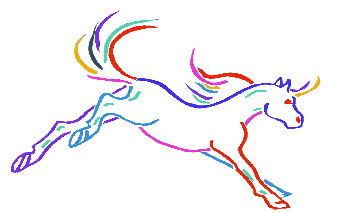 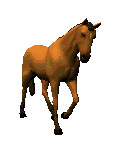 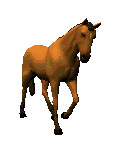 I tempi devono cambiare
Vediamo tu cosa sai fare !
Tutto non puoi buttare
ma certa gente non la puoi più rispettare
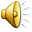 Qualche proposito
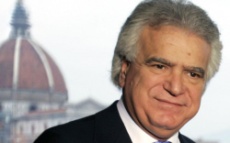 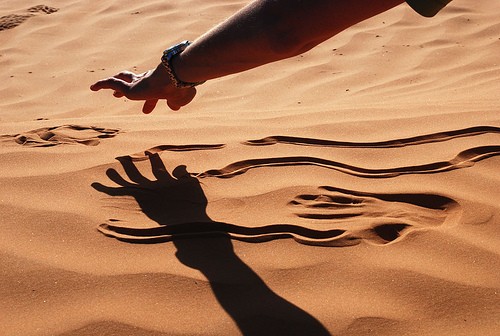 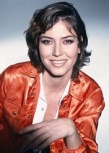 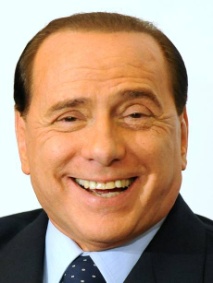 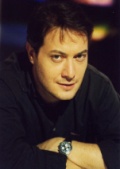 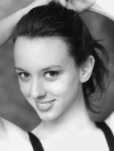 anche se scritto sulla sabbia . . .
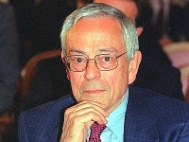 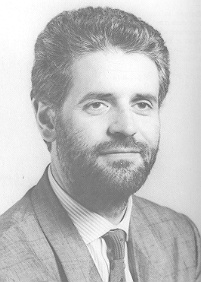 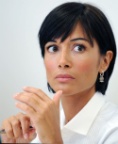 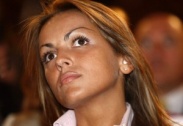 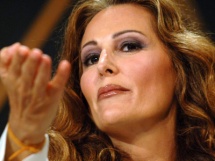 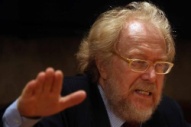 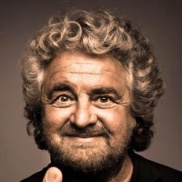 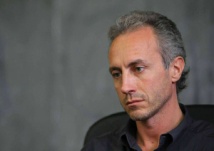 Dopo il prorompente, facilitatore allegro e disperato SERVE il verbalizzatore, dalla memoria d’ elefante . . . 
Non perdere l’ occasione di presenziare anche se si può sbagliare . . .
Fare, provando e registrare cose riuscite ed errori, ma niente spazio a lusinghe . . .
Non aver paura di rispondere di persona, ma ammettere la bravura di un altro/a . . .
Concentrarsi sullo smantellamento di certe strategie vincenti nel passato . . 
Buttarsi sulle idee originali sempre studiando le possibili conseguenze ambientali          e col solo imperativo del “bene comune”
Nuovi eroi e in naftalina le cose risapute . . .
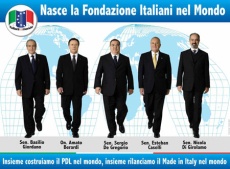 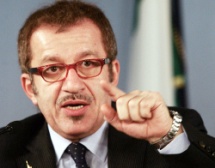 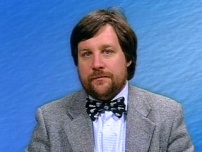 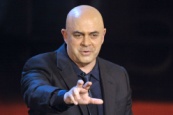 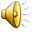 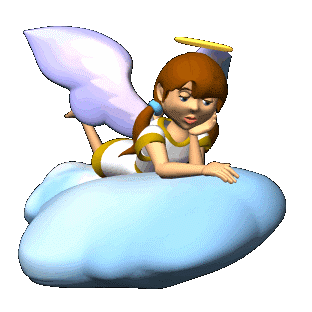 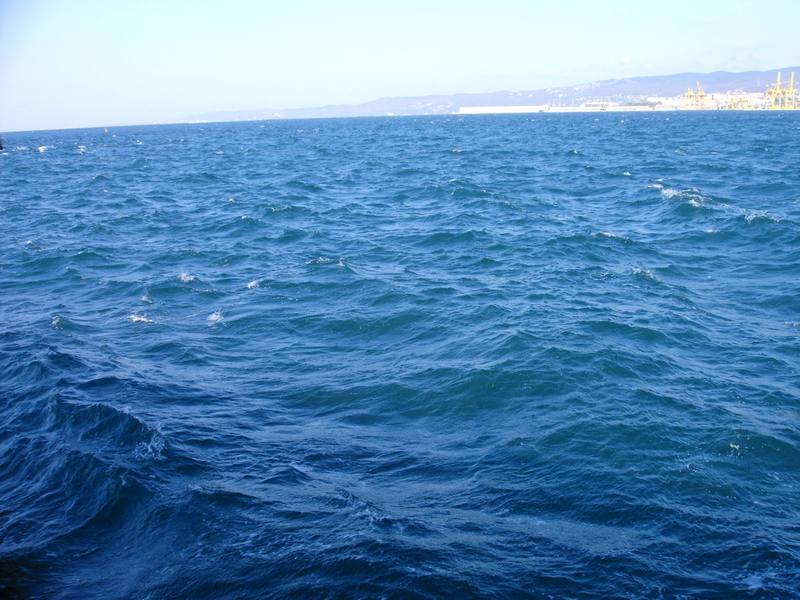 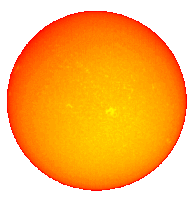 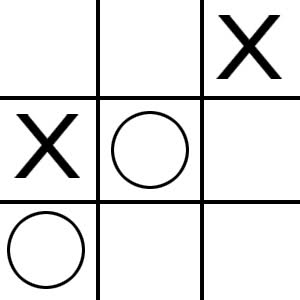 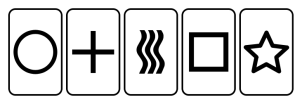 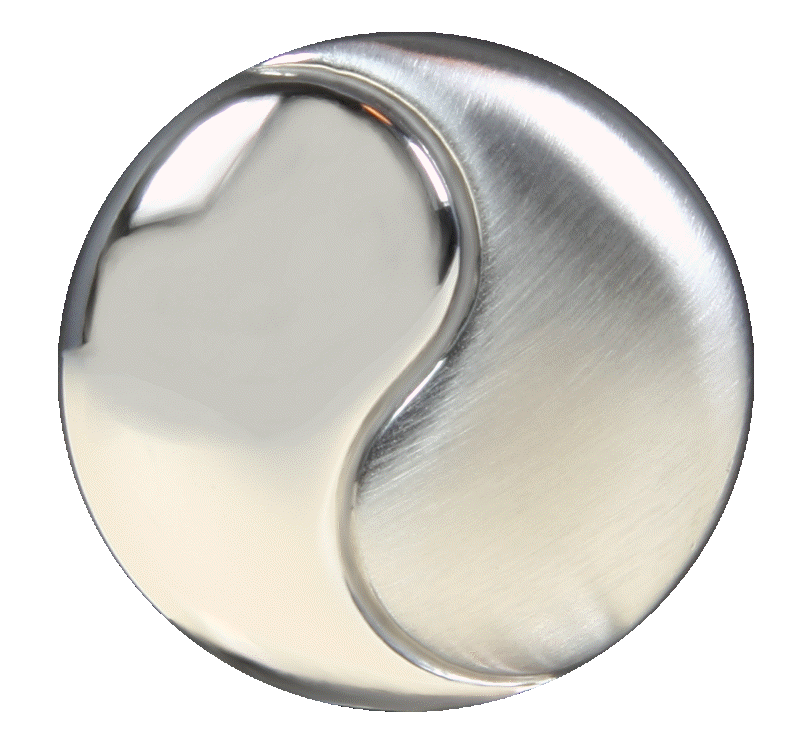 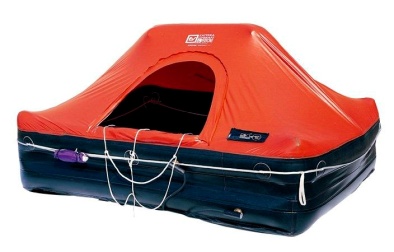 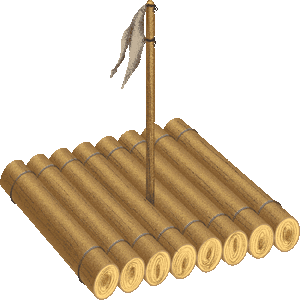 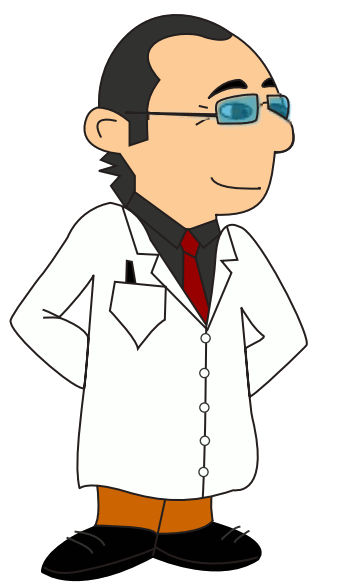 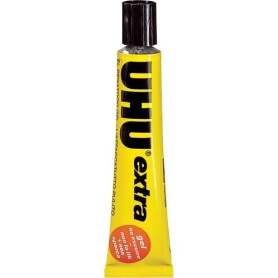 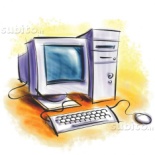 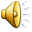 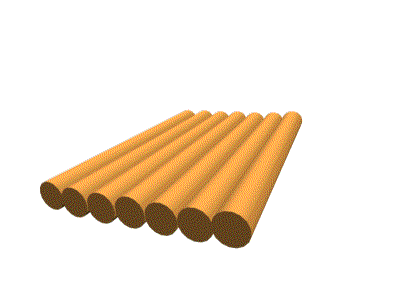 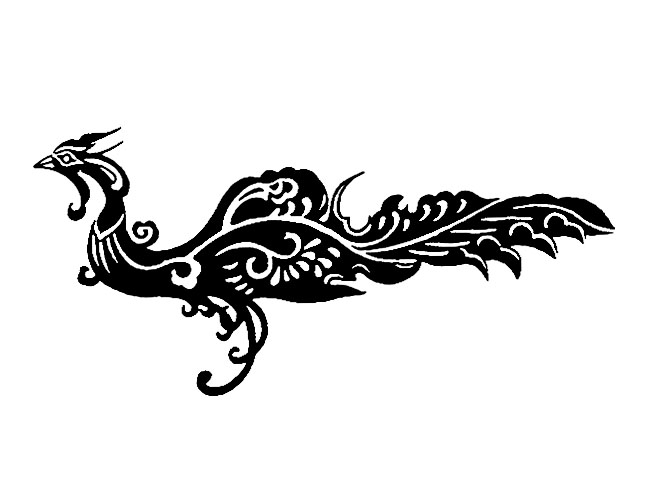 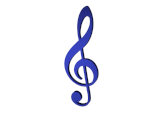 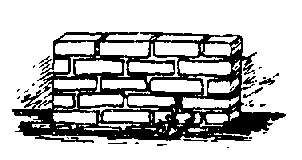 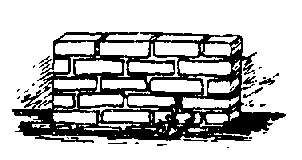 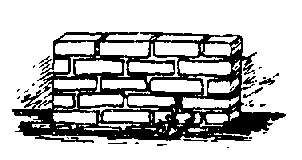 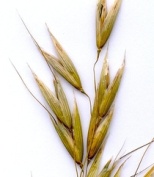 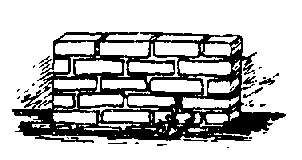 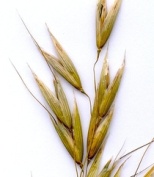 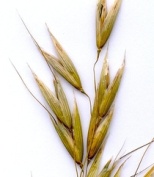 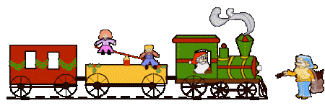 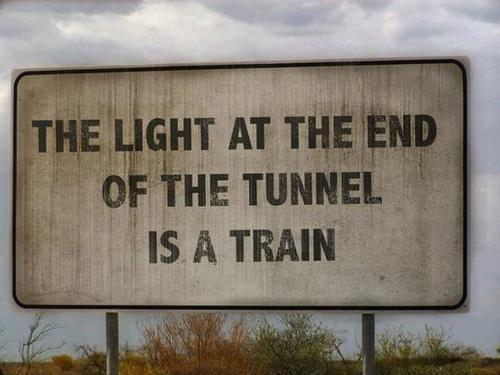 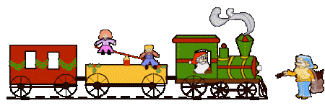 http://www.arthursclipart.org/machines/machines/page_02.htm
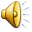 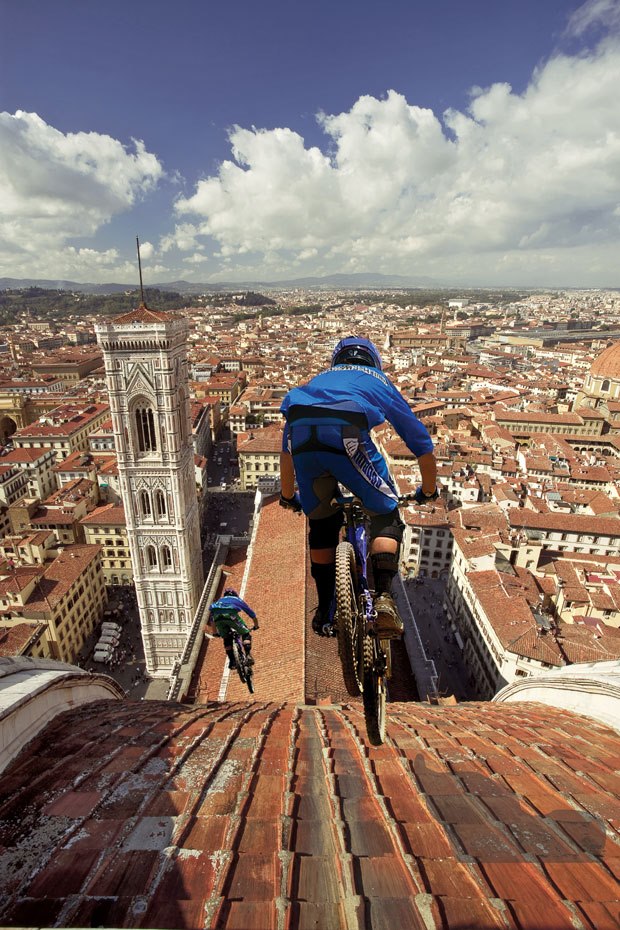 Un po’ di rischio bisogna accettarlo!
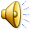 E’ ANCORA TUTTO DA RISCRIVERE . . .
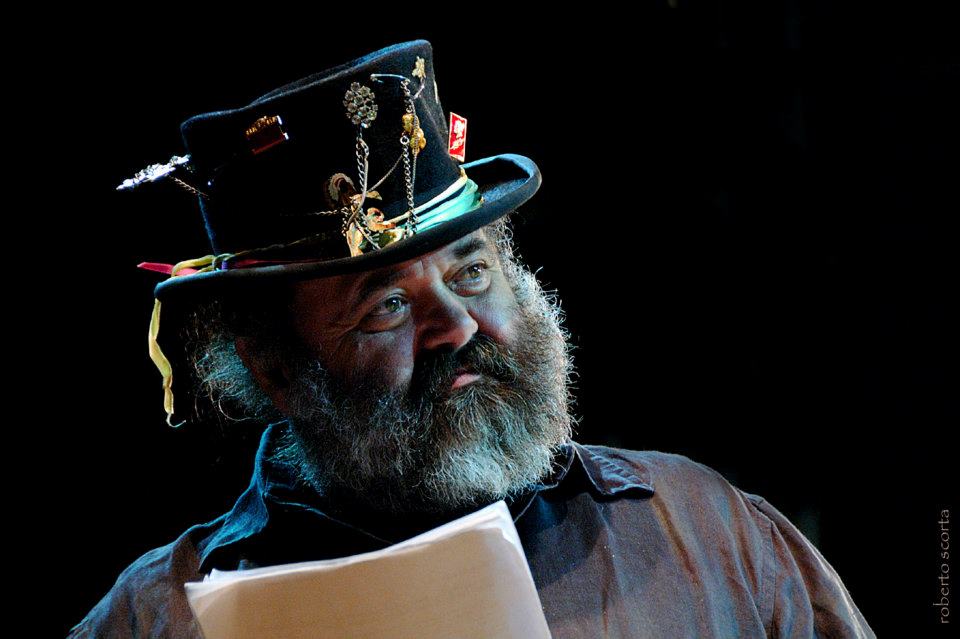 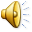 E’ ANCORA TUTTO DA RISCRIVERE . . .
E come si racconta che il Crocifisso parlò a FRANCESCO:
“ va e ricostruisci la mia chiesa . . .
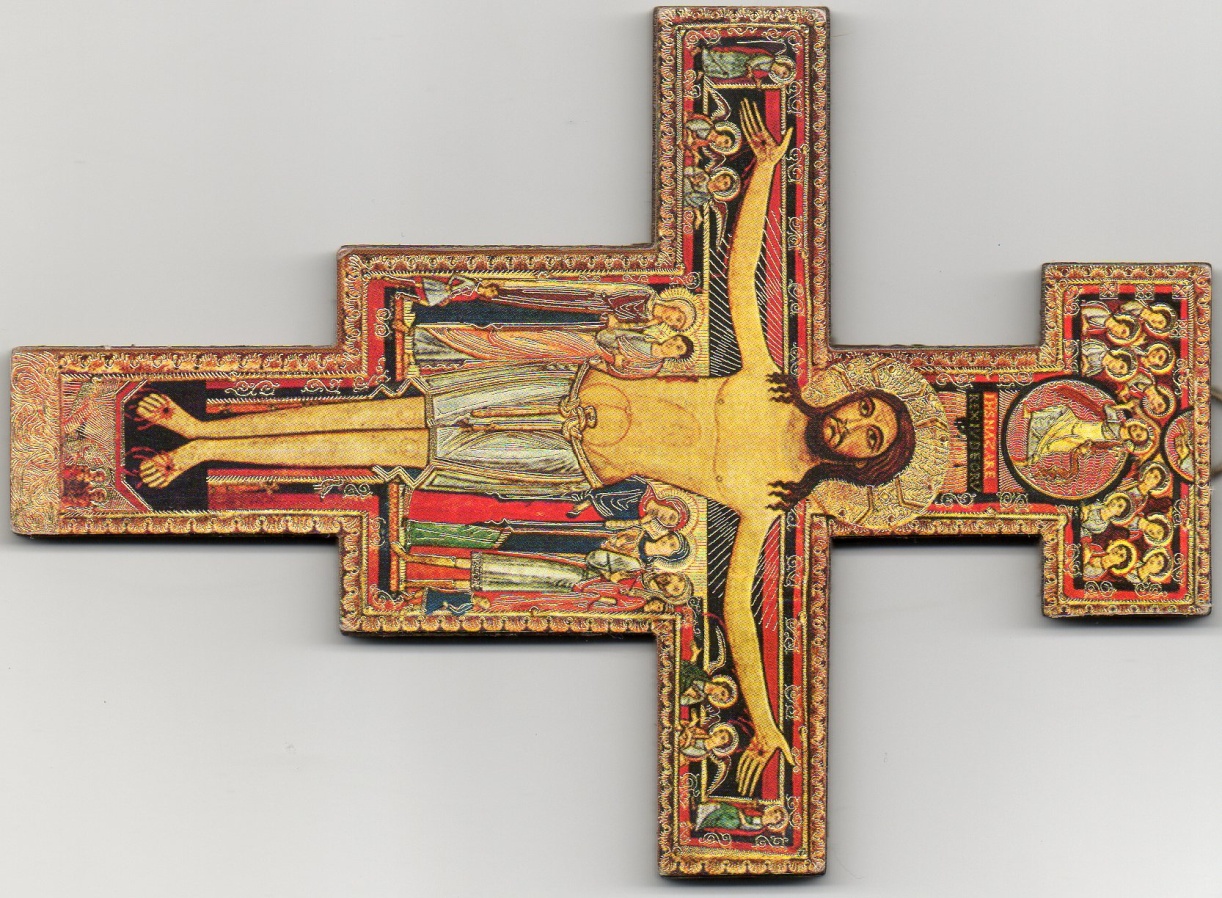 Anche oggi il Crocifisso parla al nuovo FRANCESCO:
“ va e ricostruisci la mia casa . . . 
Ma chi è il nuovo FRANCESCO?
E’ ANCORA TUTTO DA RISCRIVERE . . .
E RICORDA:
Il gatto nero ti avvisa della sfiga
Non la provoca,
Quella te la cerchi tu
Se non ti rimbocchi le maniche . . . 
Comunque siccome tutto il mondo va abbastanza male, ma insieme al male
Crescono le soluzioni
Cercale sempre !
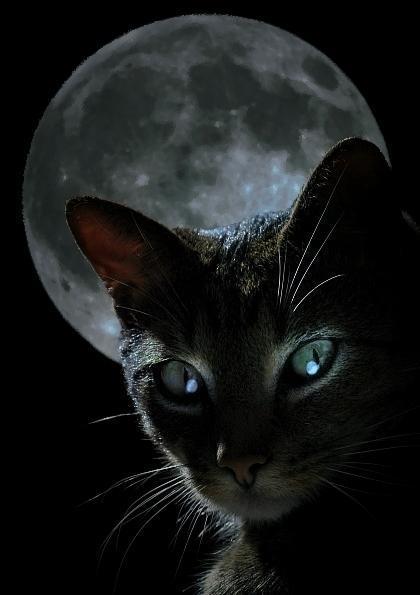 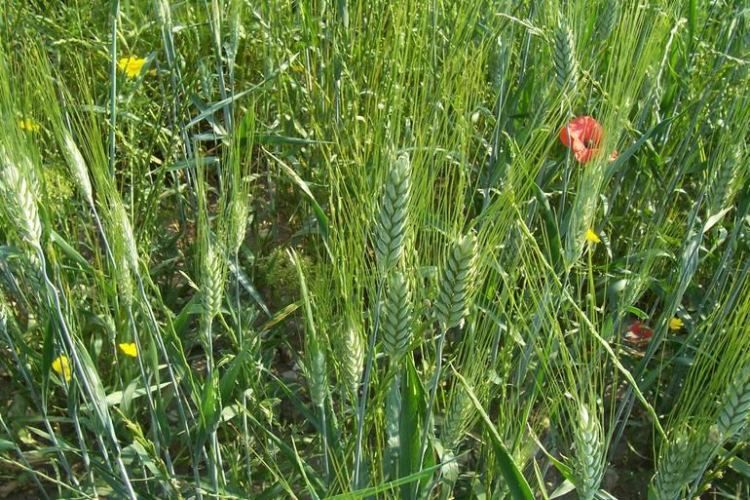 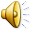 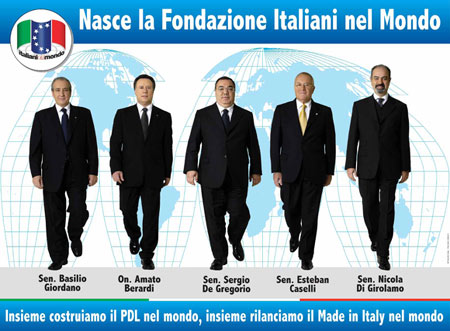 orroreeeeee
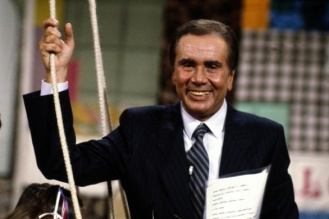 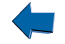 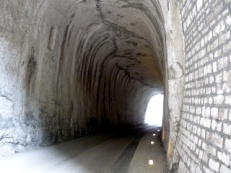